Thứ tư ngày 14 tháng 9 năm 2021
Tiếng  Việt:   Bài 1A
Thương người như thể thương thân
A. Hoạt động cơ bản
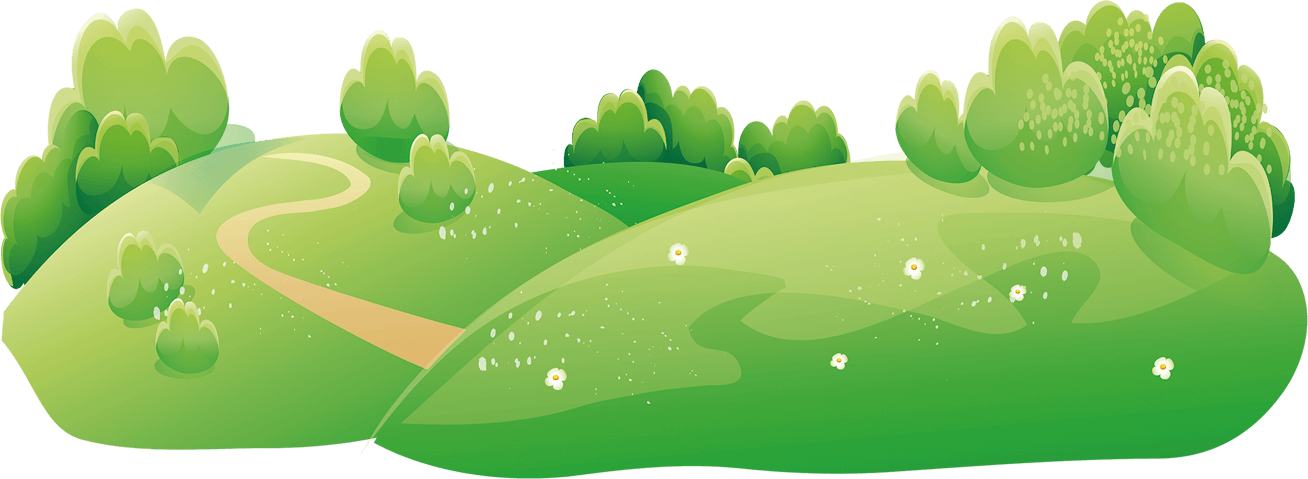 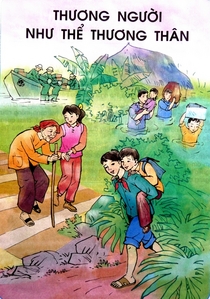 Bộ đội giúp dân di dời khi bão lụt
Bạn nhỏ cõng bạn đi học
Bạn nhỏ giúp bà cụ sang đường
Có mấy nhân vật trong tranh?
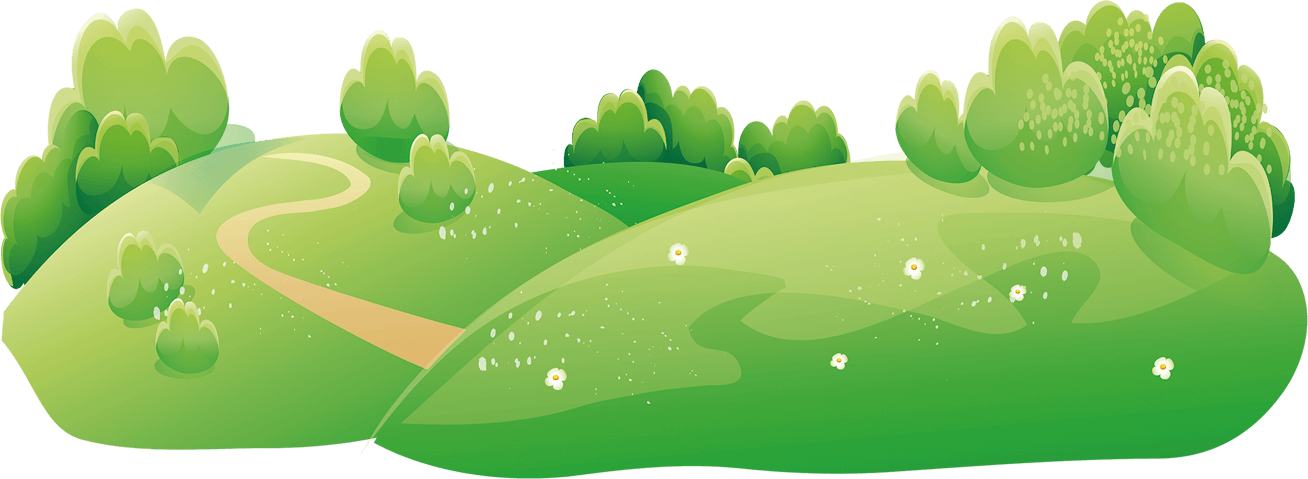 Có 2 nhân vật trong tranh:
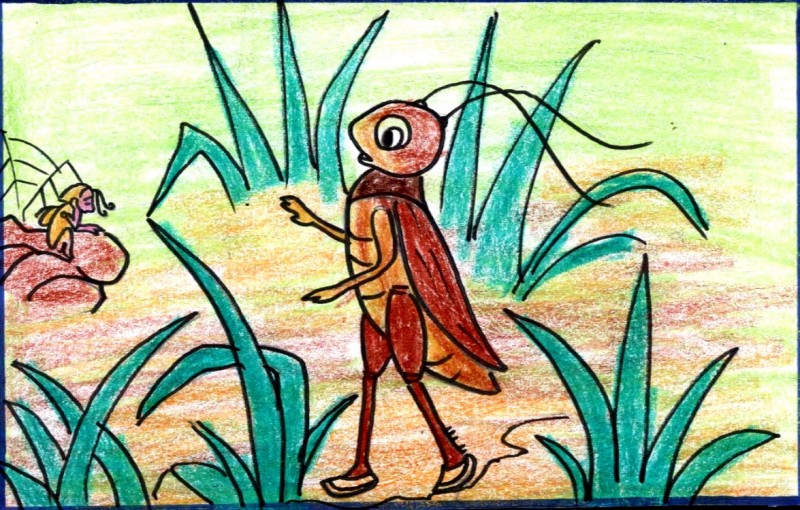 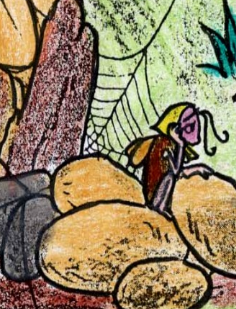 chị Nhà Trò
“tôi” - Dế Mèn
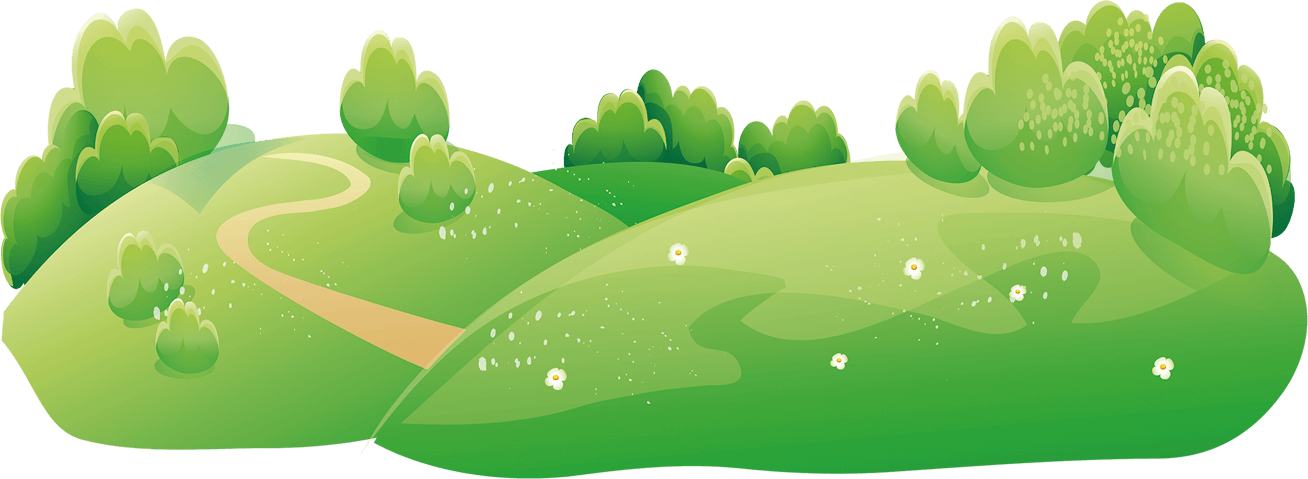 Dế Mèn bênh vực kẻ yếu
1. Một hôm, qua một vùng cỏ xước xanh dài, tôi chợt nghe tiếng khóc tỉ tê. Đi vài bước nữa, tôi gặp chị Nhà Trò ngồi gục đầu bên tảng đá cuội.
	Chị Nhà Trò đã bé nhỏ lại gầy yếu quá, người bự những phấn, như mới lột. Chị mặc áo thâm dài, đôi chỗ chấm điểm vàng, hai cánh mỏng như cánh bướm non, lại ngắn chùn chùn. Hình như cánh yếu quá, chưa quen mở, mà cho dù có khỏe cũng chẳng bay được xa. 
      2. Tôi đến gần, chị Nhà Trò vẫn khóc. Nức nở mãi, chị mới kể:
	- Năm trước, khi gặp trời làm đói kém, mẹ em phải vay lương ăn của bọn nhện. Sau đấy, không may mẹ em mất đi, còn lại thui thủi có mình em. Mà em ốm yếu, kiếm bữa cũng chẳng đủ. Bao năm nghèo túng vẫn hoàn nghèo túng. Mấy bận bọn nhện đã đánh em. Hôm nay bọn chúng chăng tơ ngang đường đe bắt em, vặt chân, vặt cánh ăn thịt em.
	3. Tôi xòe cả hai càng ra, bảo Nhà Trò:
	- Em đừng sợ. Hãy trở về cùng với tôi đây. Đứa độc ác không thể cậy khỏe ăn hiếp kẻ yếu.
	Rồi tôi dắt Nhà Trò đi. Được một quãng thì tới chỗ mai phục của bọn nhện.
Theo Tô Hoài
Giải nghĩa từ
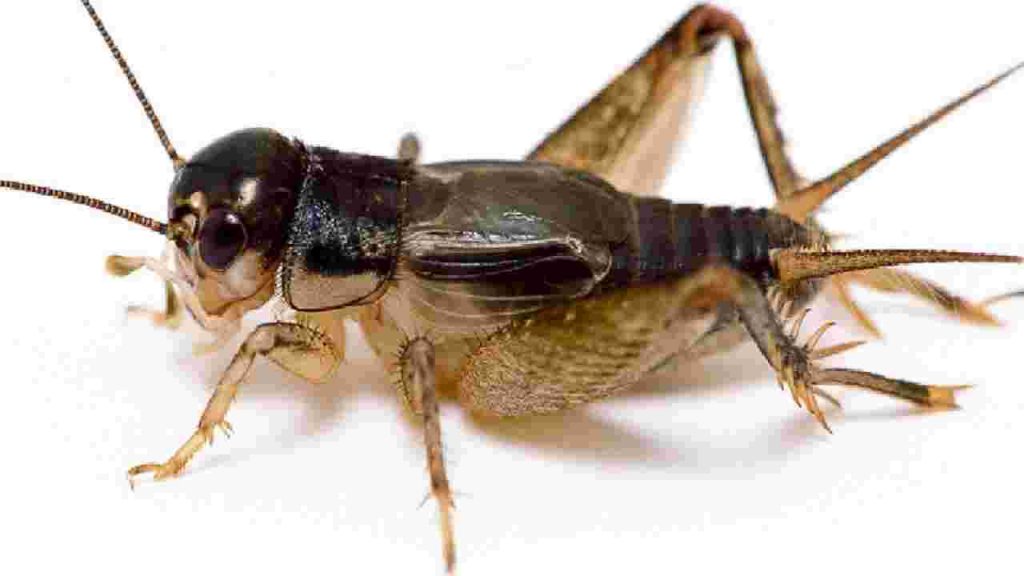 -
Dế Mèn
-
-
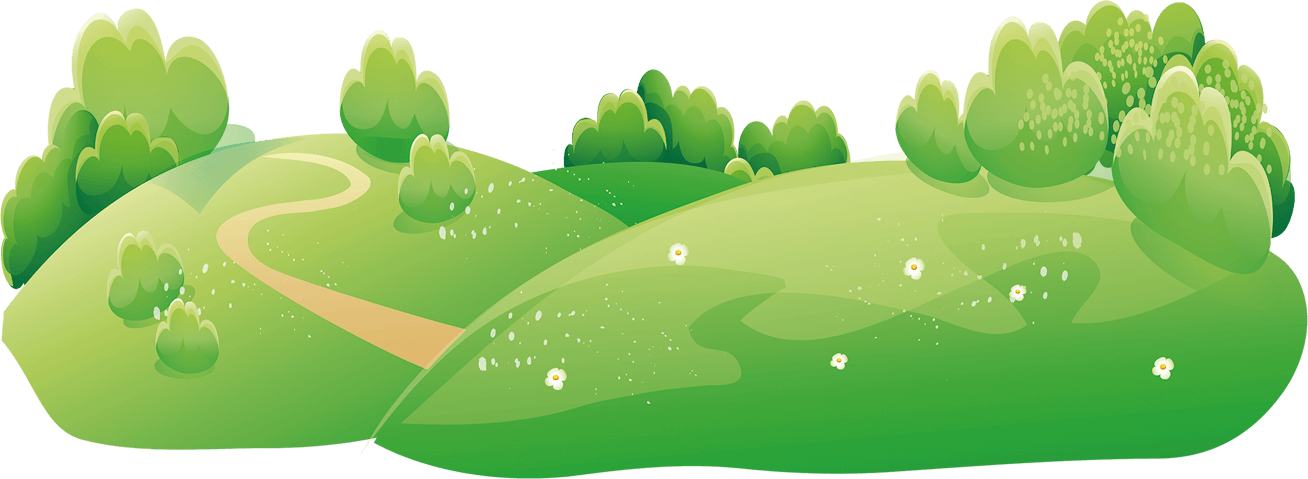 Giải nghĩa từ
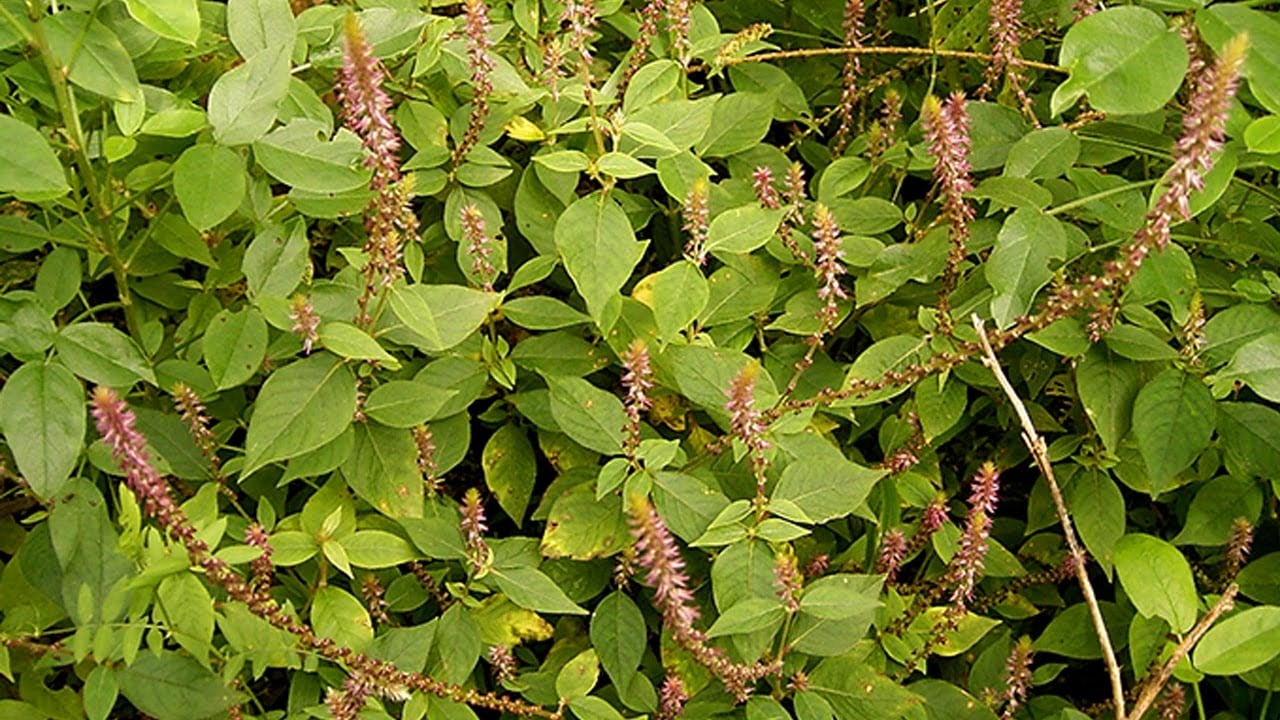 cỏ xước
-
-
-
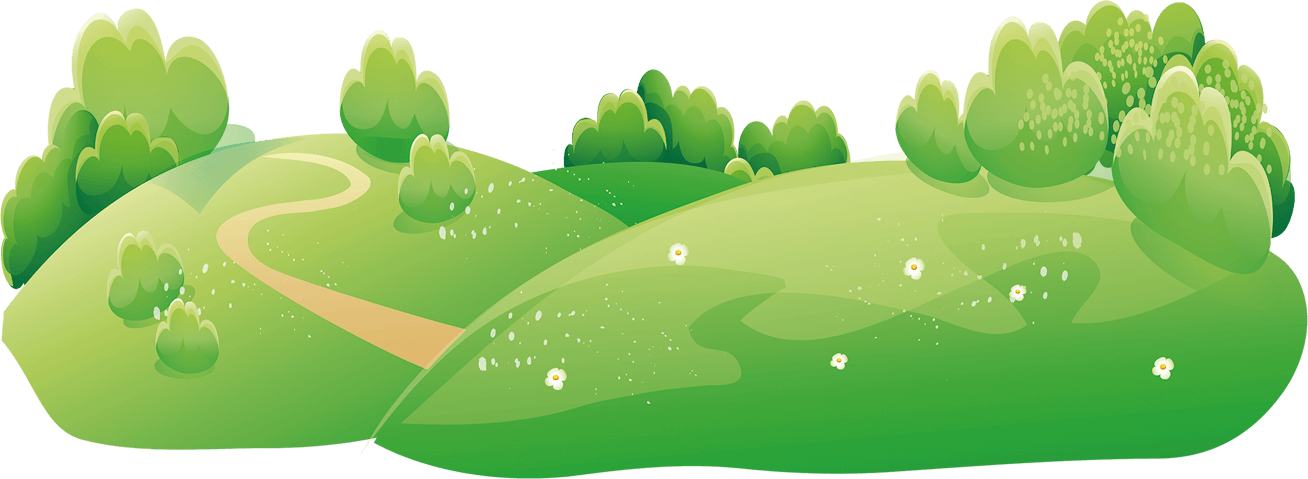 Giải nghĩa từ
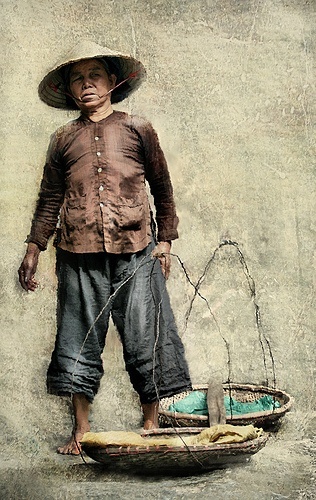 -
áo thâm
-
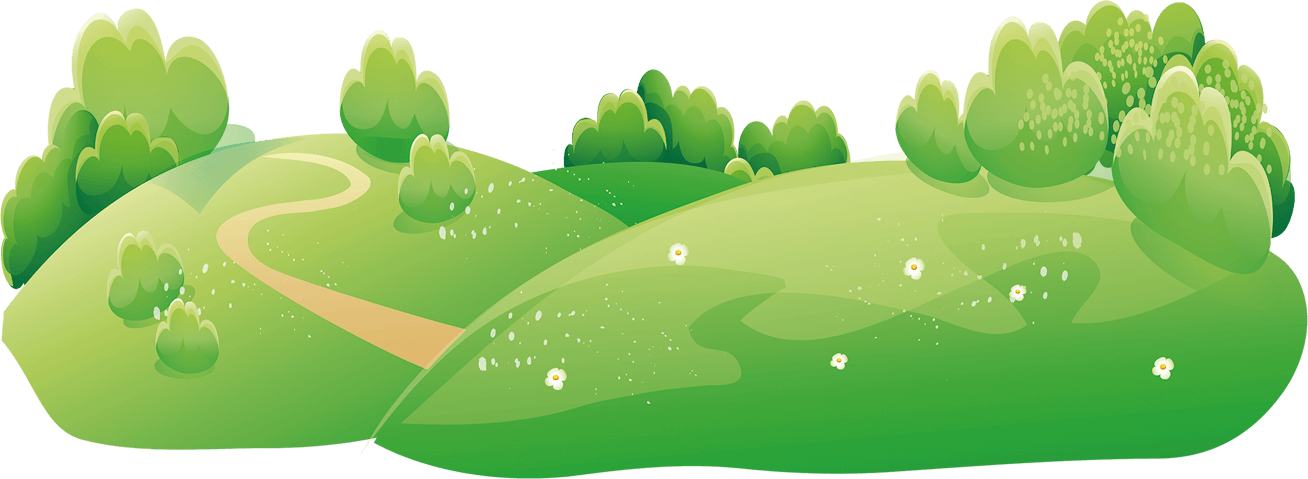 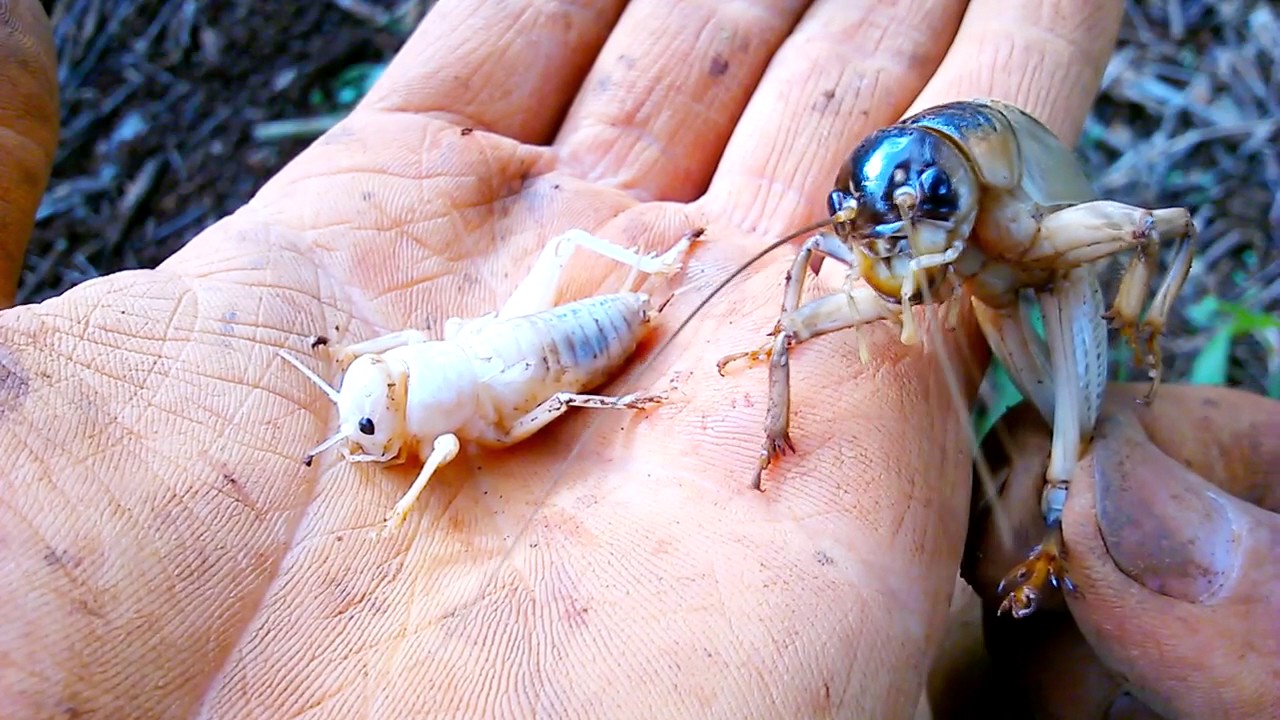 như mới lột
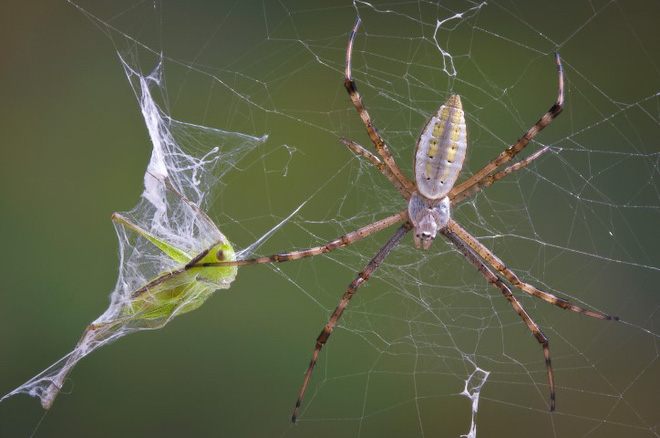 nhện chăng tơ
Thứ tư ngày 14 tháng 9 năm 2021
Tiếng  Việt:   Bài 1A
Thương người như thể thương thân
Luyện đọc
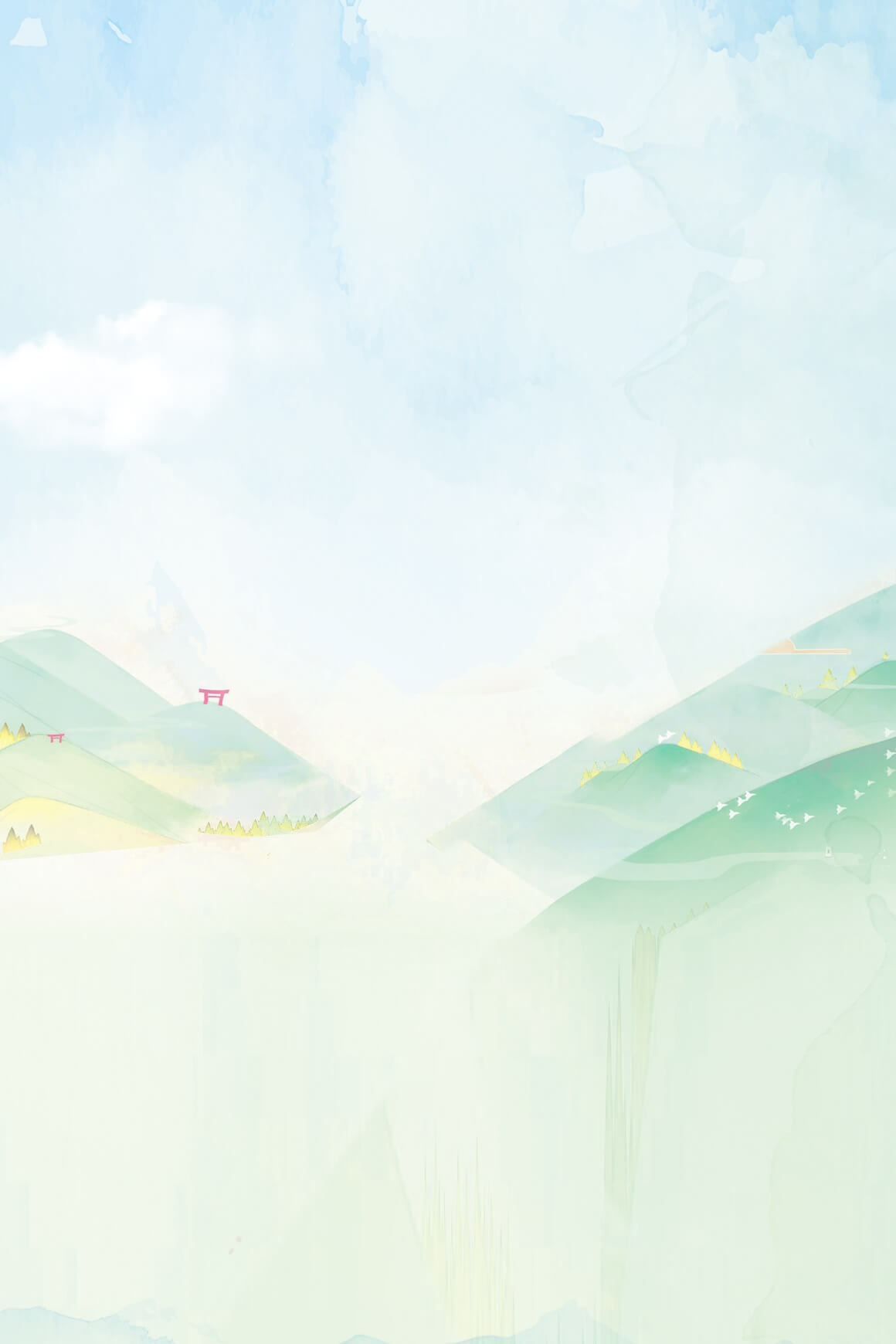 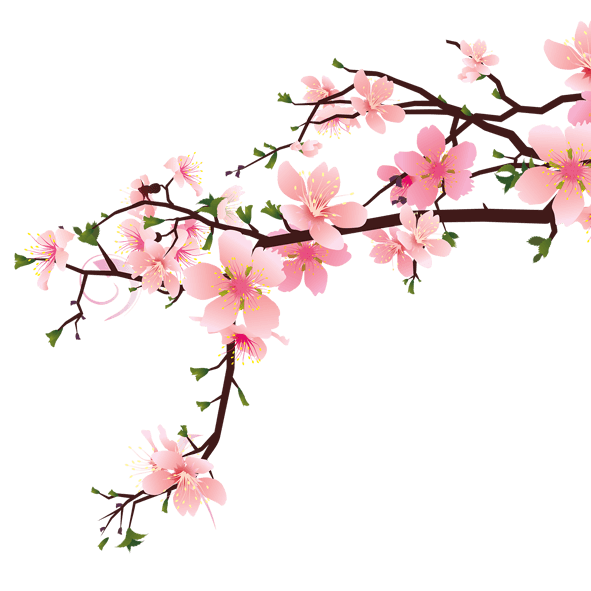 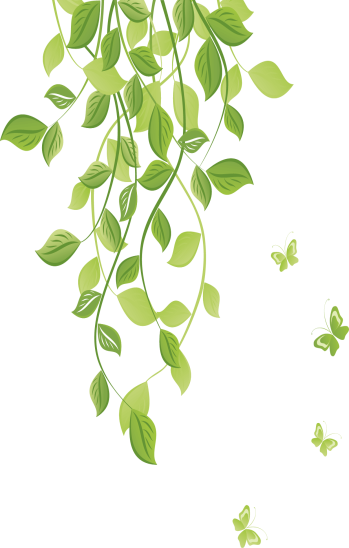 Chia làm 3 đoạn
Đoạn 1::Một hôm …… bay được xa.
Đoạn 2: Tôi đến gần….. ăn thịt em.
Đoạn 3: Phần còn lại.
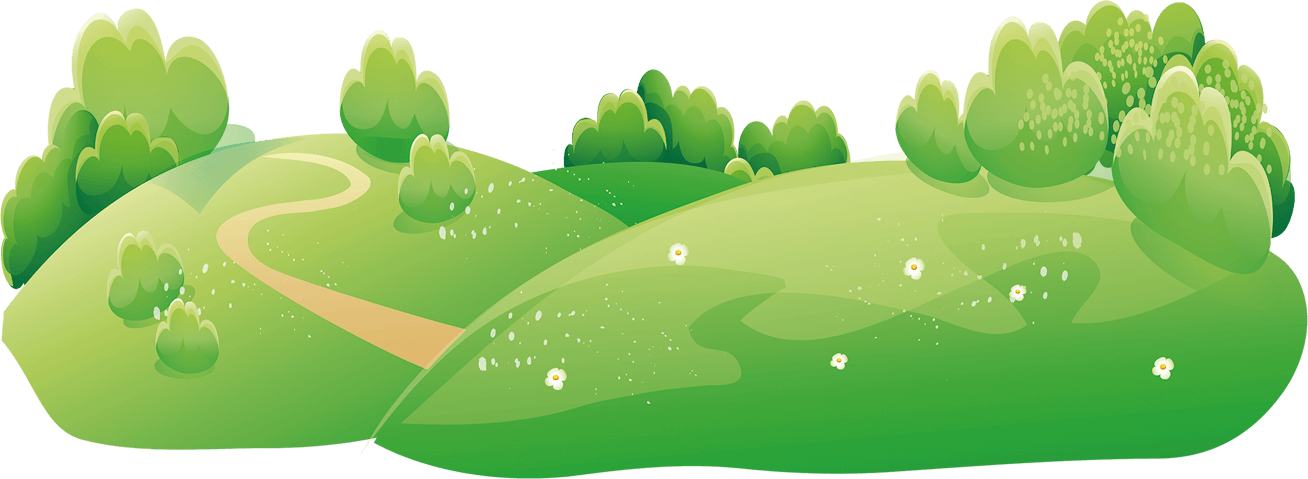 Luyện đọc
tảng đá cuội
-
như mới lột
ngắn chùn chùn
-
vặt chân, vặt cánh
-
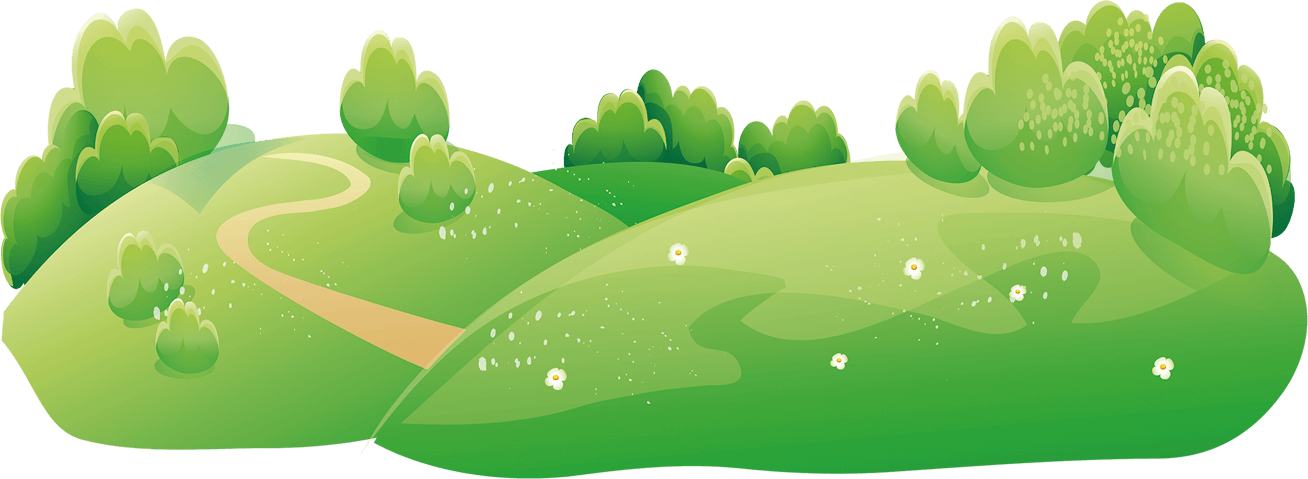 Tìm hiểu bài
Câu hỏi 1: Chị Nhà Trò được miêu tả như thế nào?
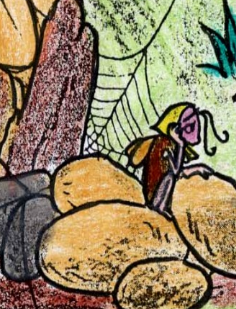 Thân hình chị bé nhỏ, gầy yếu, người bự những phấn như mới lột. 
 Cánh chị mỏng, ngắn chùn chùn, quá yếu, lại chưa quen mở.
 Vì ốm yếu, chị kiếm bữa cũng chẳng đủ nên lâm vào cảnh nghèo túng.
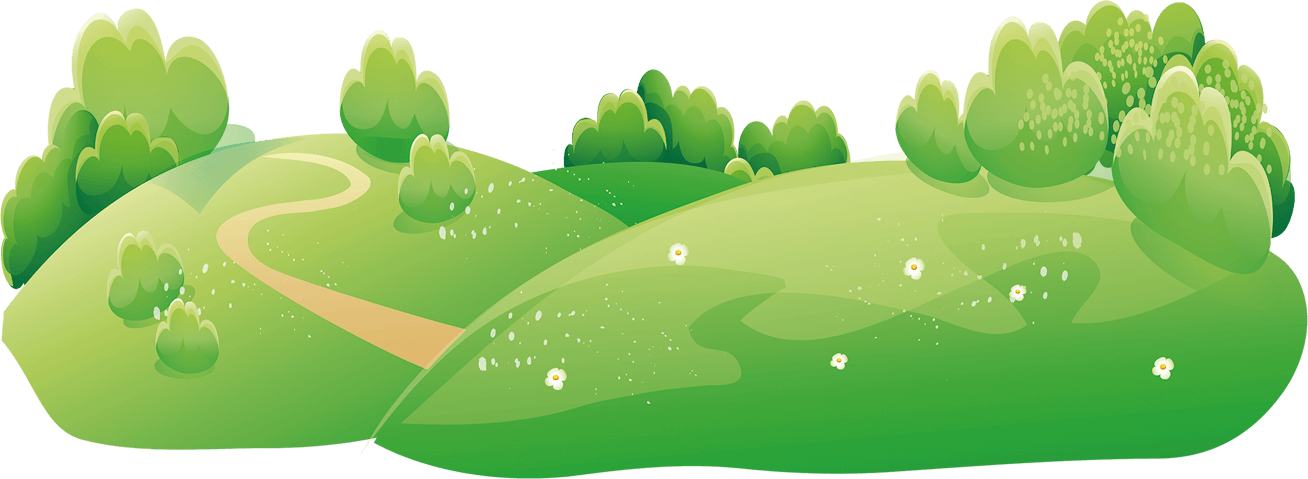 Tìm hiểu bài
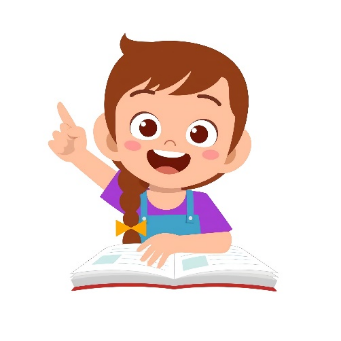 Câu hỏi 2: Chị Nhà Trò bị bọn nhện ức hiếp, đe dọa như thế nào?
Trước đây, mẹ Nhà Trò có vay lương ăn của bọn nhện. Sau đấy chưa trả được thì đã chết. Nhà Trò ốm yếu, kiếm không đủ ăn, không trả được nợ. Bọn nhện đã đánh Nhà Trò mấy bận. Lần này chúng chăng tơ chặn đường, đe dọa bắt chị ăn thịt.
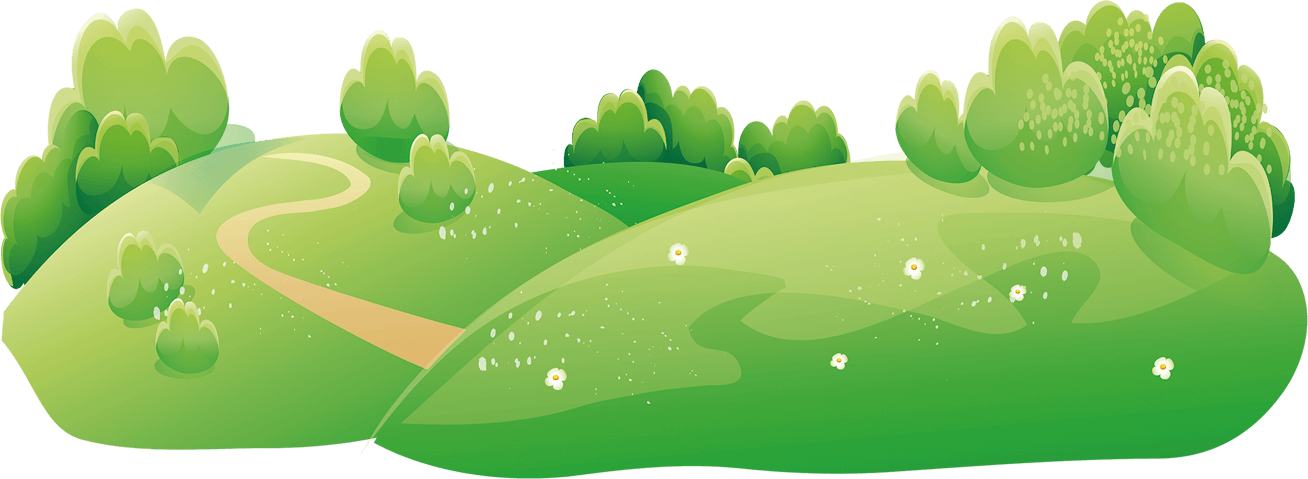 Tìm hiểu bài
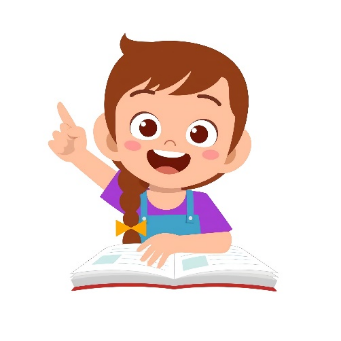 Câu hỏi 3: Những chi tiết nào thể hiện tính cách nghĩa hiệp của Dế Mèn?
( Gợi ý: Em chọn ba chi tiết đúng để trả lời:
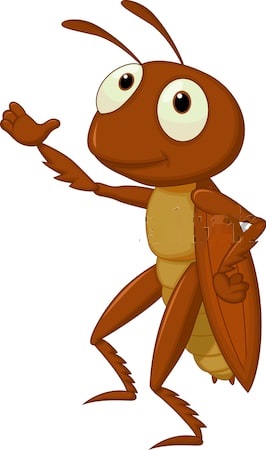 - Nghe thấy tiếng khóc tỉ tê của Nhà Trò
- Xòe càng bảo Nhà Trò đừng sợ
Đ
Đ
- Hứa sẽ không để ai ức hiếp Nhà Trò
Đ
- Dắt Nhà Trò đi tìm bọn nhện
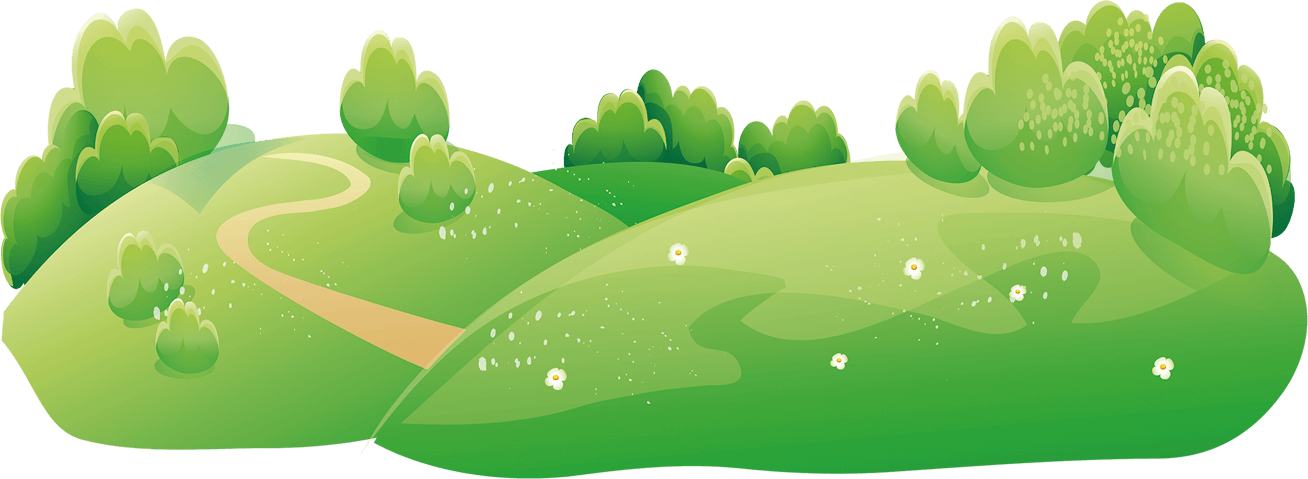 Tìm hiểu bài
Câu hỏi 4: Nêu một hình ảnh nhân hóa trong bài em thích. 
M: Chị Nhà Trò ngồi gục đầu bên tảng đá cuội, người bự những phấn, mặc áo thâm dài.
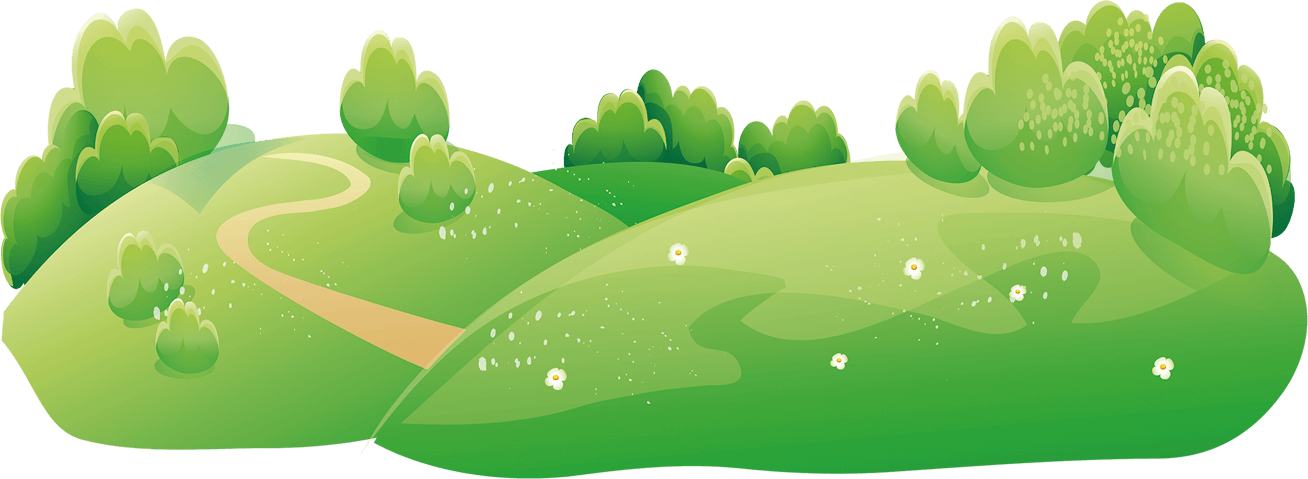 Nội dung: Ca ngợi Dế Mèn có tấm lòng nghĩa hiệp - bênh vực người yếu.
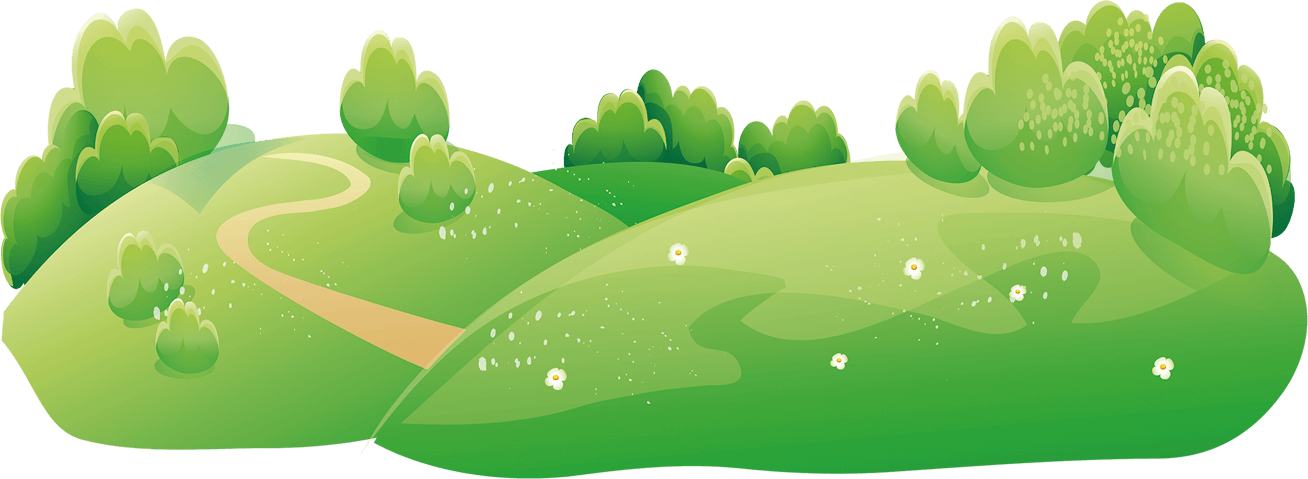 Luyện đọc diễn cảm
- Năm trước, khi gặp trời làm đói kém, mẹ em phải vay lương ăn của bọn nhện. Sau đấy, không may mẹ em mất đi, còn lại thui thủi có mình em. Mà em ốm yếu, kiếm bữa cũng chẳng đủ. Bao năm nghèo túng vẫn hoàn nghèo túng. Mấy bận bọn nhện đã đánh em. Hôm nay bọn chúng chăng tơ ngang đường đe bắt em, vặt chân, vặt cánh ăn thịt em.
         Tôi xòe cả hai càng ra, bảo Nhà Trò:
         - Em đừng sợ. Hãy trở về cùng với tôi đây. Đứa độc ác không thể cậy khỏe ăn hiếp kẻ yếu.
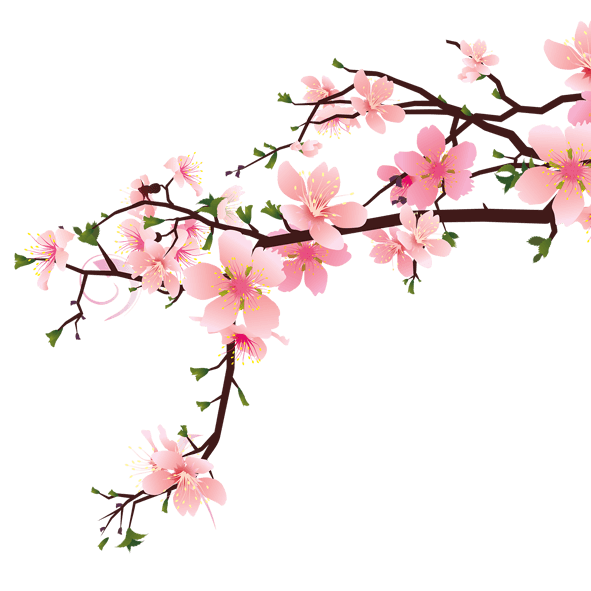 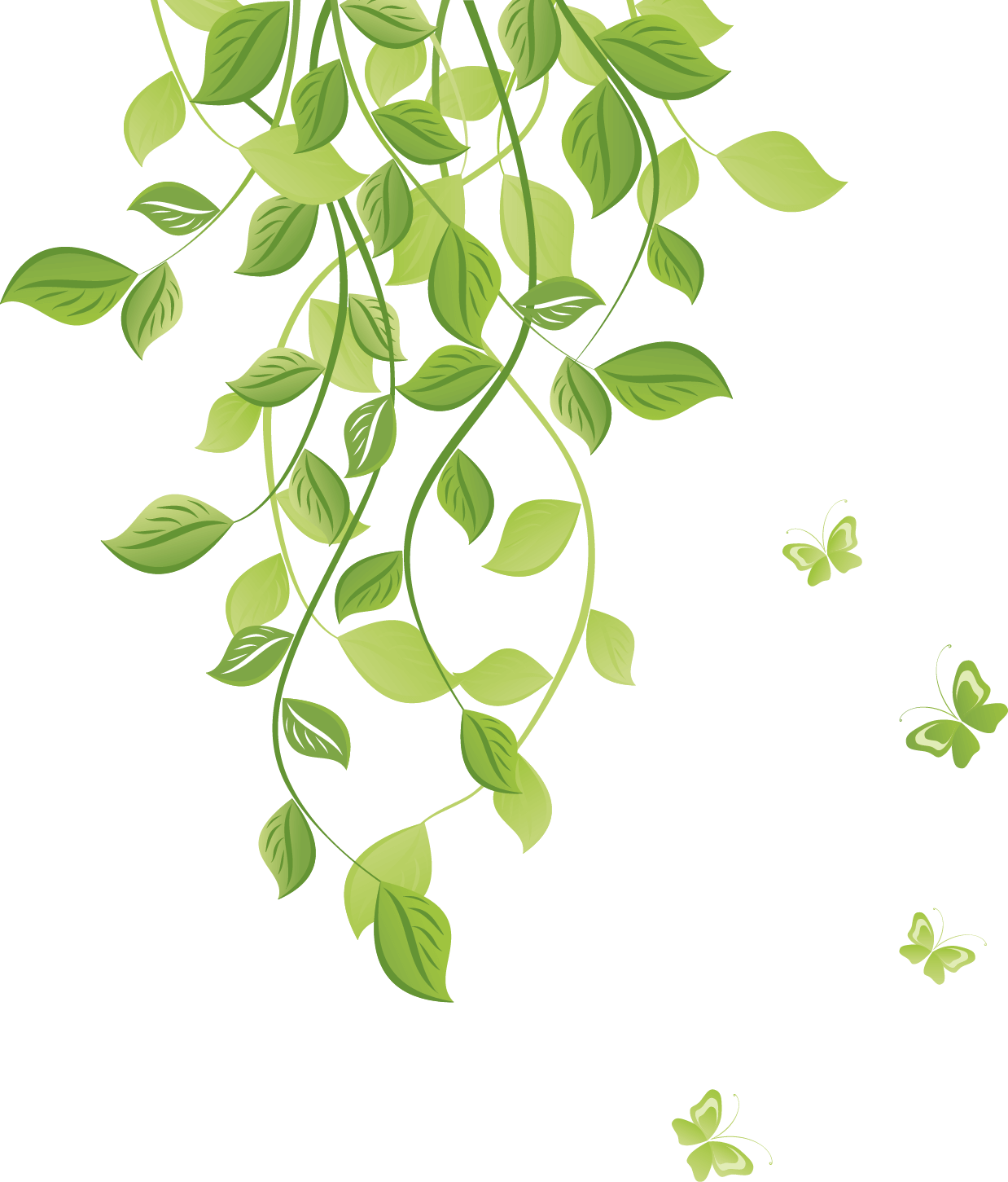 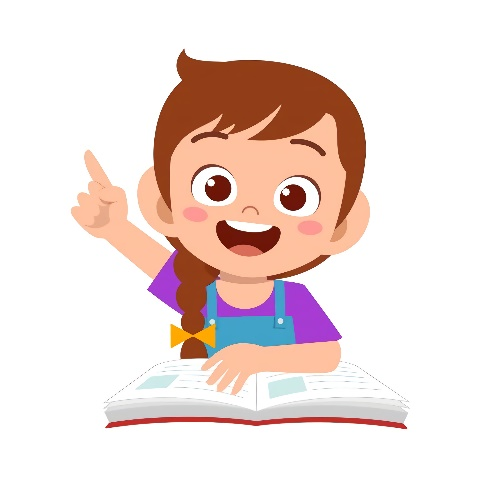 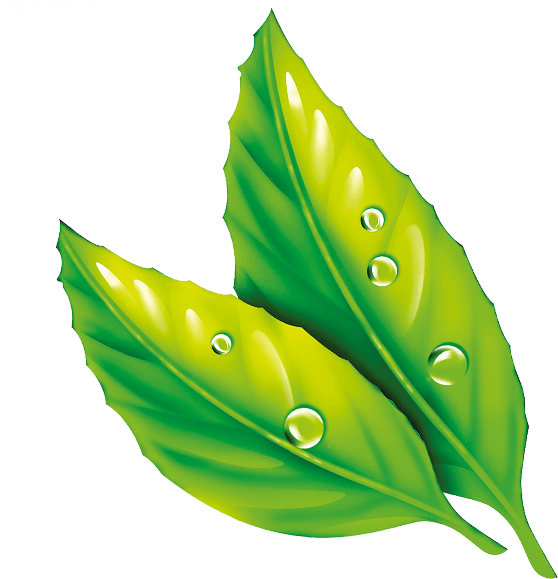 Liên hệ bản thân
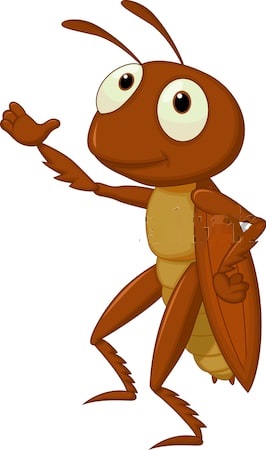 Em học được điều gì từ Dế Mèn?
添加
关键字
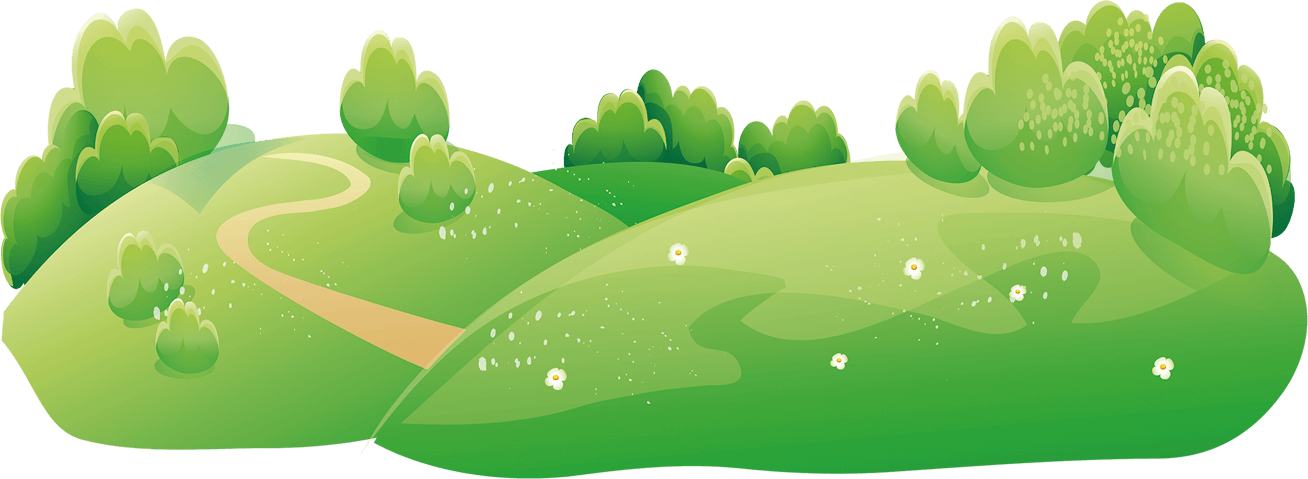 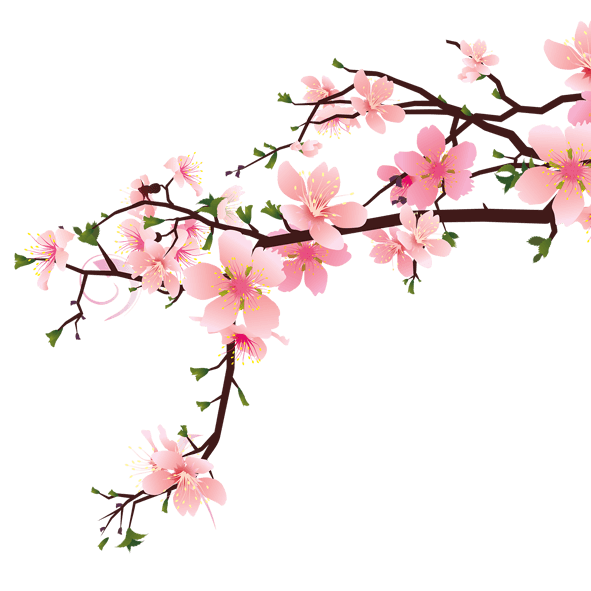 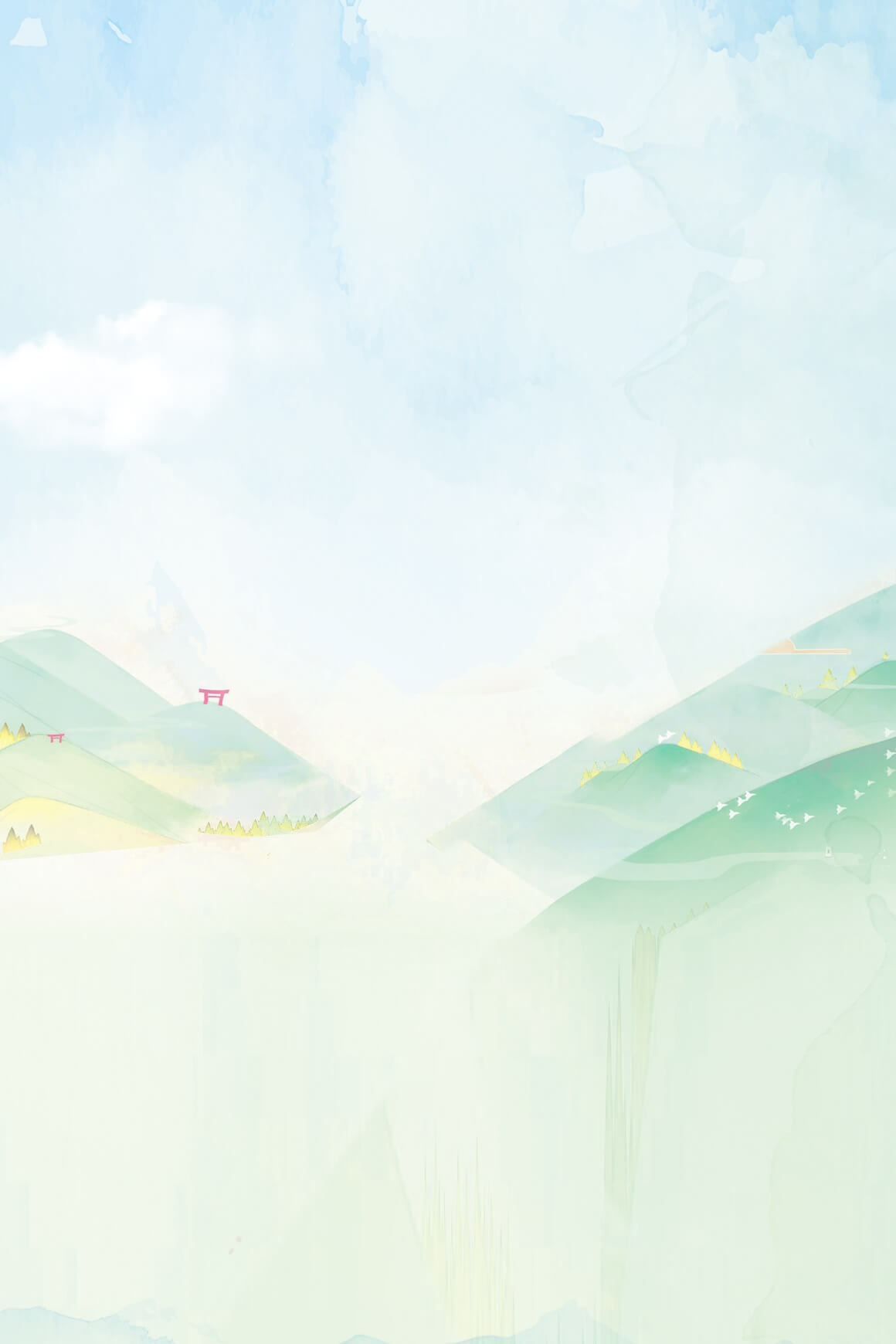 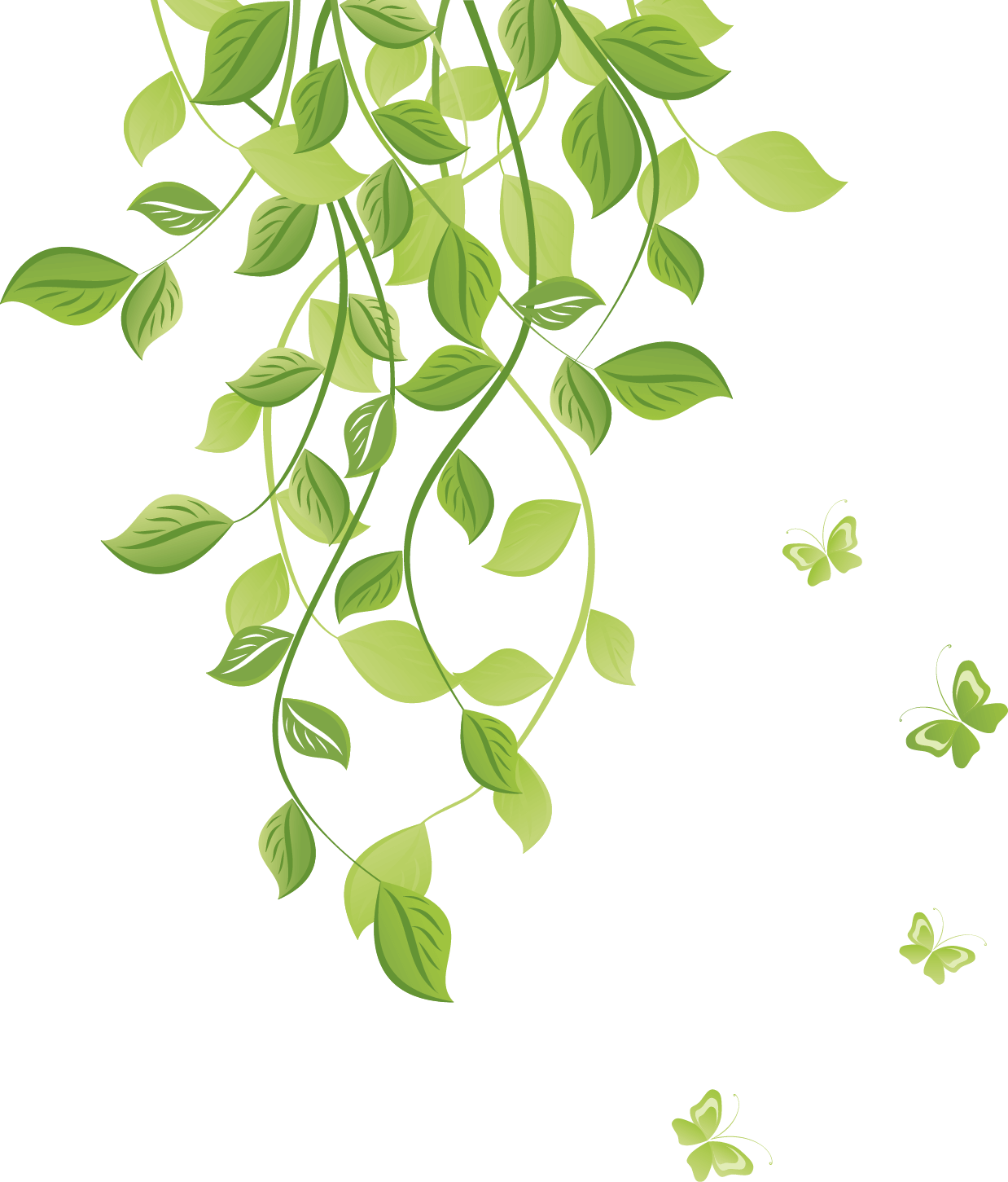 Chúc các con 
học tốt!
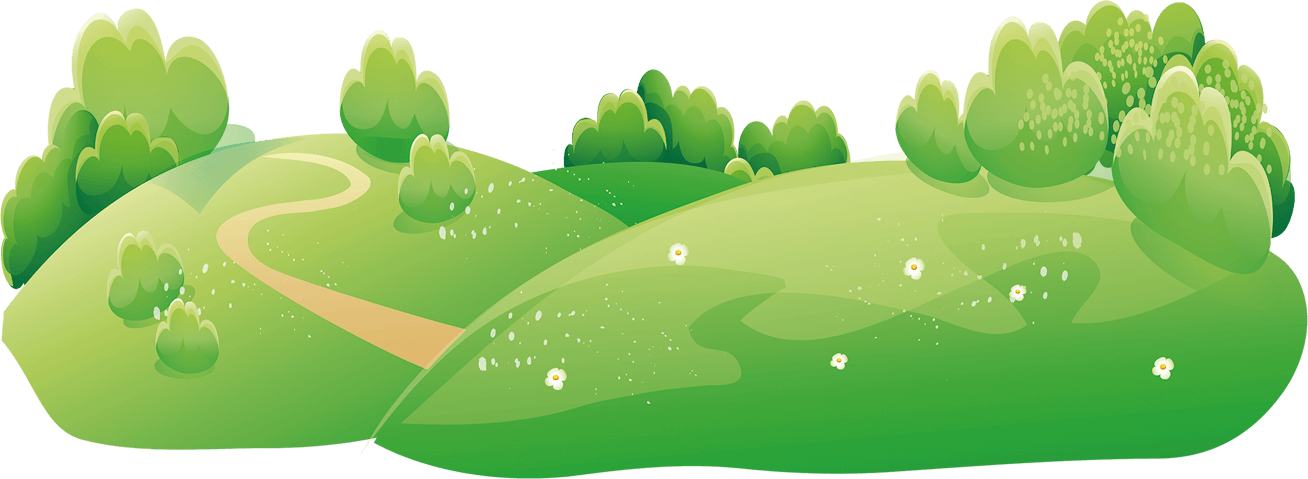